Months
What causes the months?
How many months are there?
What are the different kinds of months?
Months
A month is a period of time measured by the revolution (orbit) of the moon around the earth
There are 3 different ways we identify months
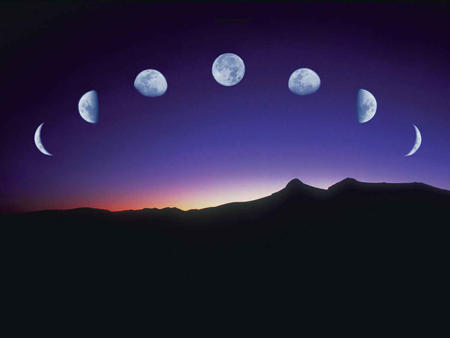 Calendar Month
Examples: January, February etc.
This is a period of time that started by using the lunar cycle but changed for political, social and religious reasons.
The calendar month can be 28, 29, 30 or 31 days long, there is no pattern
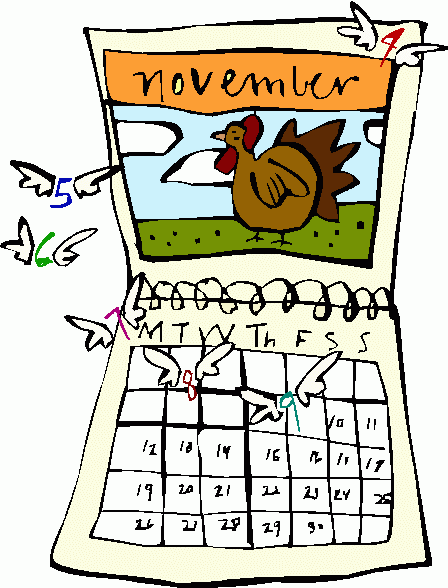 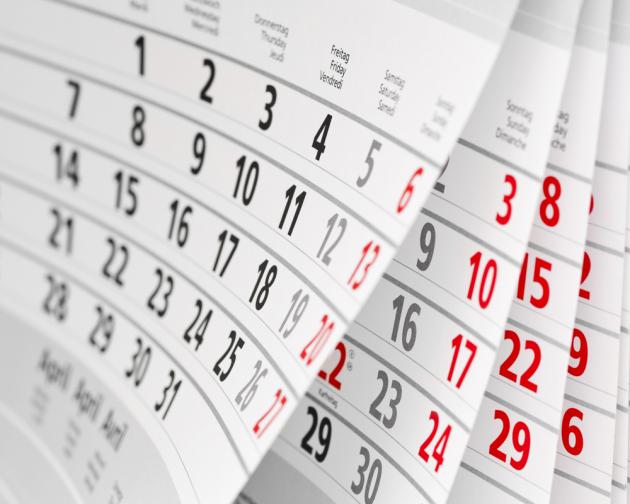 Moon Phases in a calendar month:
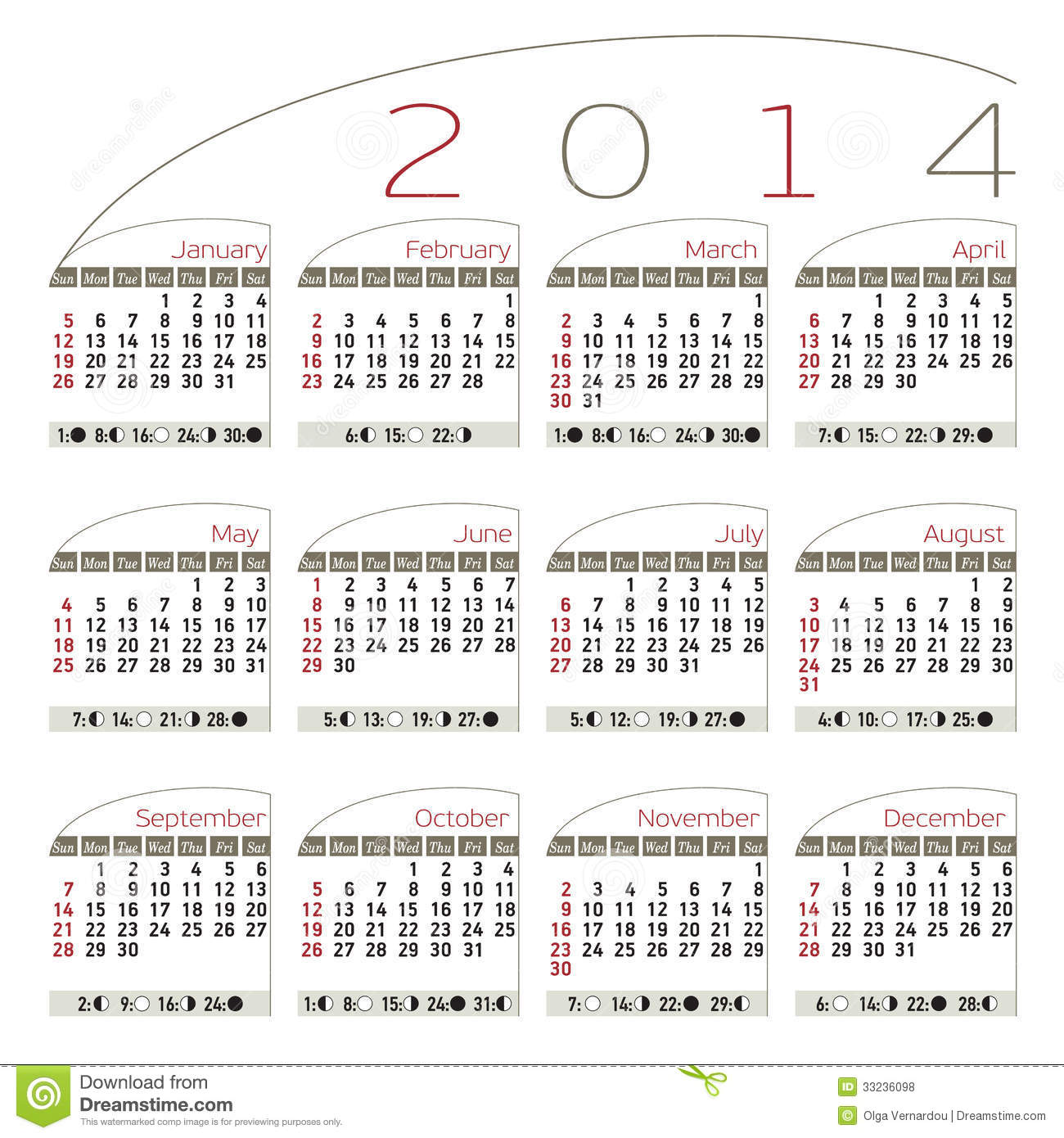 The calendar months do not begin or end with a certain phase.
The second full moon in a calendar month is called a ‘Blue Moon’
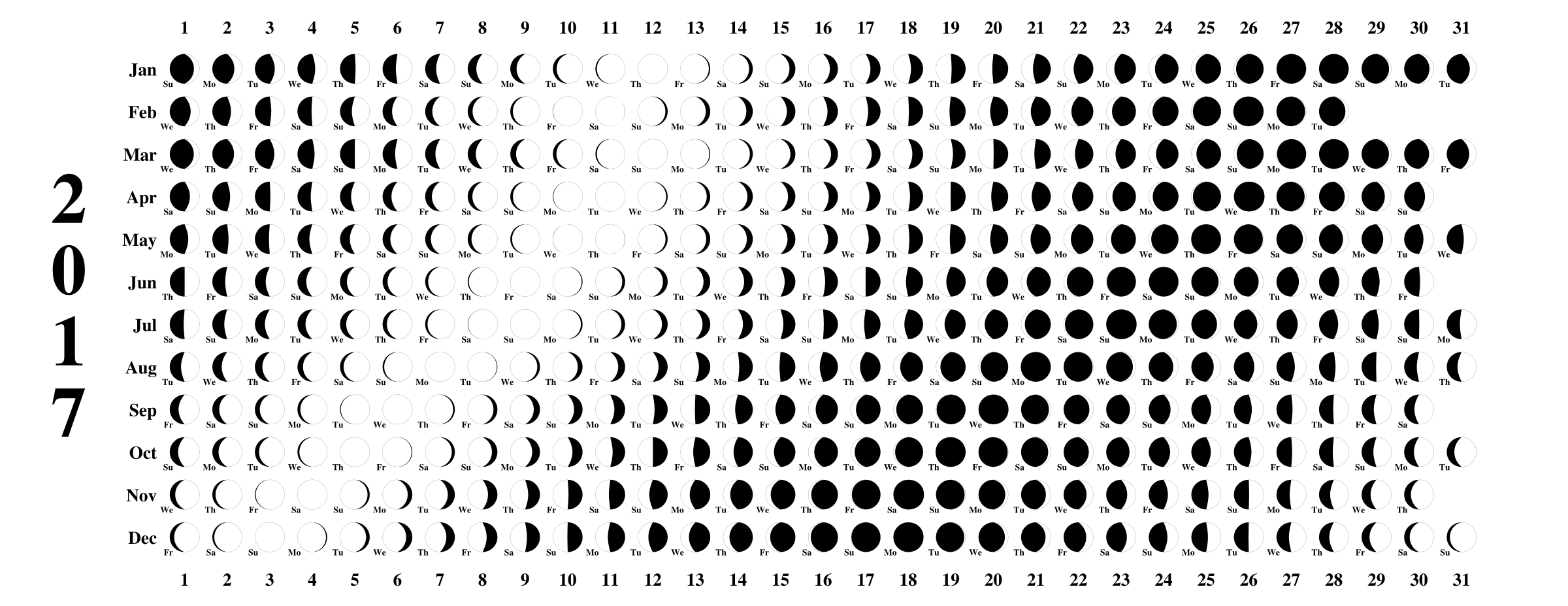 A trick to remember the number of days in each month
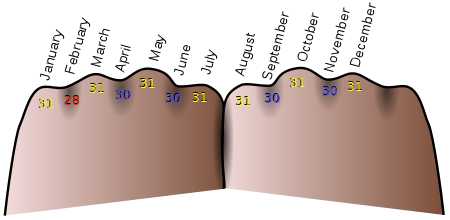 Lunar Month (there are 2 types)
One type of lunar month is a time period measured by the cycle of the moon phases starting with the new moon
Another type of lunar month is a cycle of the orbit of the moon around the Earth
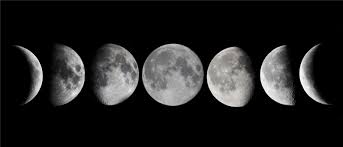 a) Synodic Lunar Month
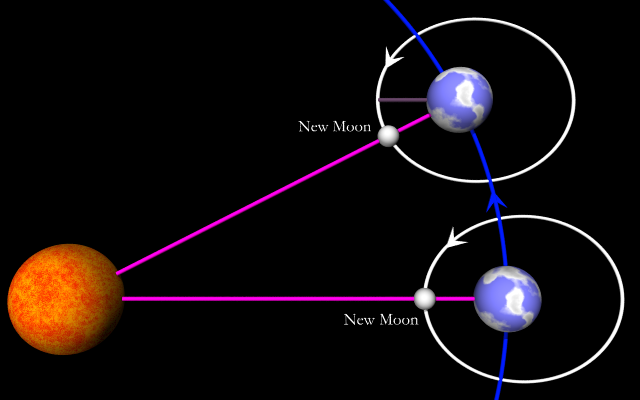 One complete cycle of the phases

More than a 360º revolution

29.5 days long

2 days and 4 hours longer than a sidereal month
The Earth , moon and sun are lined up
Synodic- having to do with the alignment of heavenly objects/bodies
The Sun, Moon and Earth are aligned the same way  each time
b) Sidereal Lunar Month
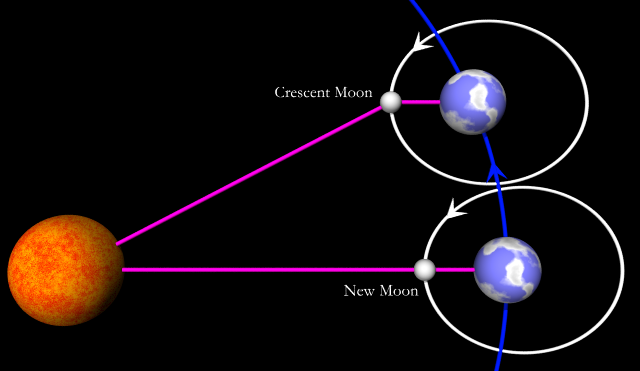 NOT a complete cycle of the phases

Exactly 360º revolution

27.3 days long

Used only by astronomers

2 days and 4 hours shorter than a synodic month
To star
New moon
To star
The Earth , Moon and a distant star are  lined up
Sidereal -having to do with the stars.  
The Earth moon and a certain star are aligned each time
Comparing Sidereal and Synodic months
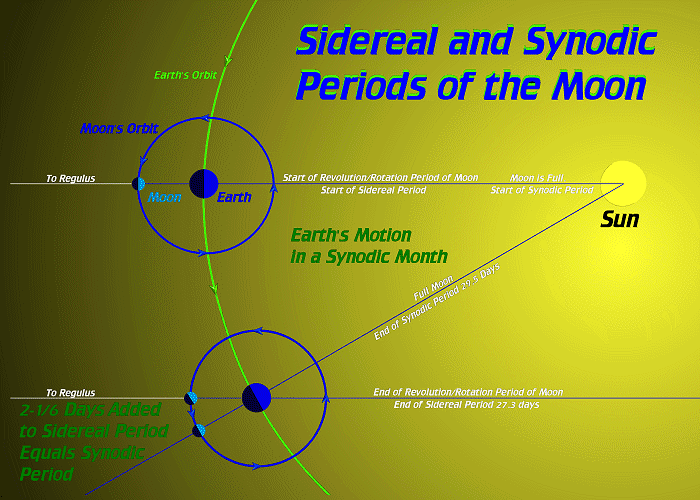 Months are caused by the motions of the moon
Revolution- the moon orbits the earth
Rotation- the moon spins on its axis
Revolution- the moon goes around the sun with the earth
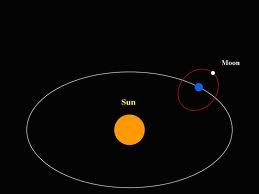 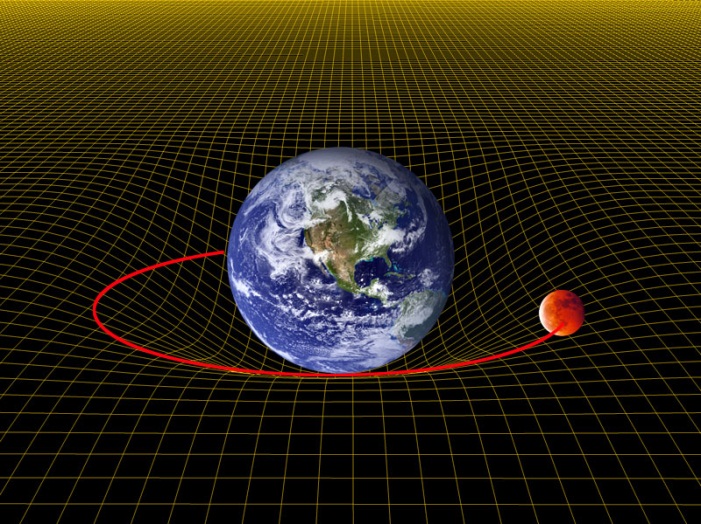 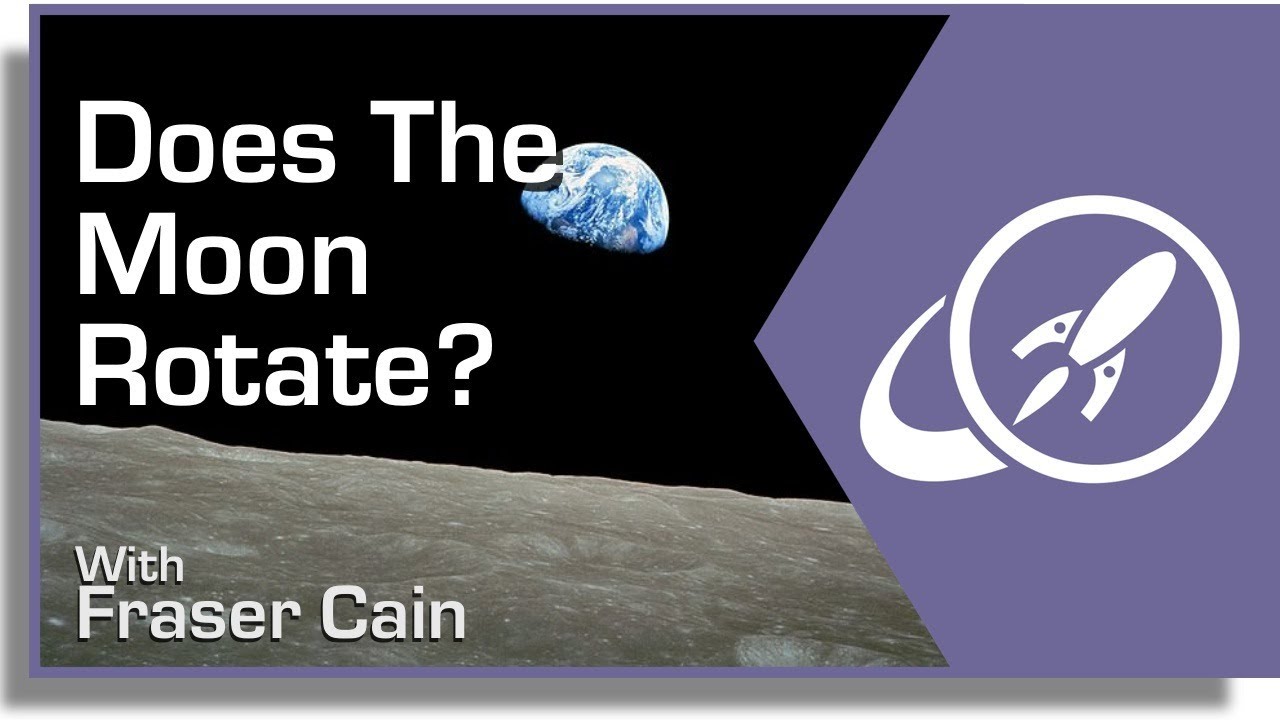 YES!
Which shows the correct path?
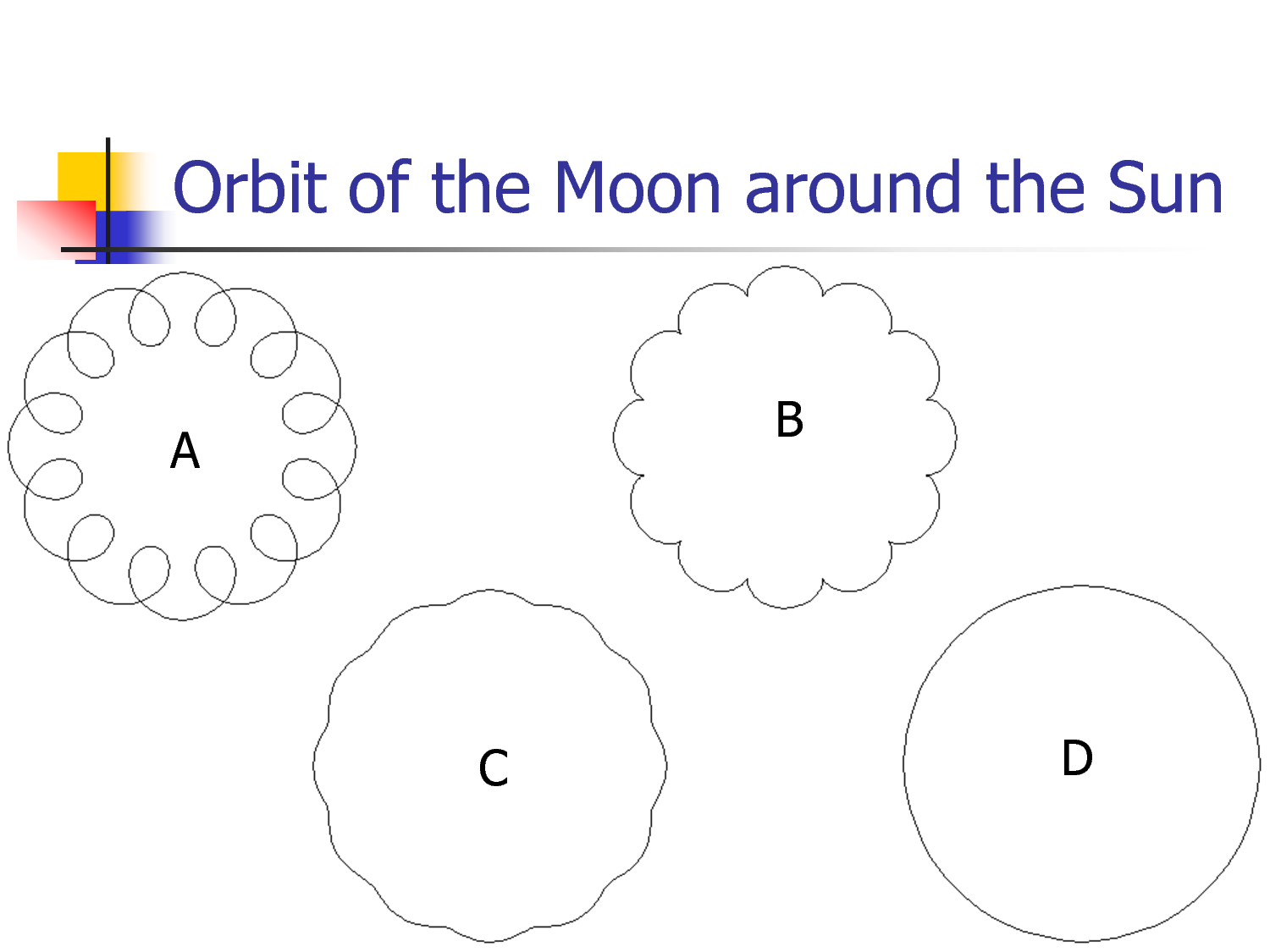 What do the motions of the moon look like?
#1. The Moon’s revolution around the Earth and sun
The moon doesn’t precisely revolve around the Earth.  The Earth and moon revolve around each other as they orbit the sun.
The picture at right
    doesn’t show an 
    accurate depiction 
    of the truth.
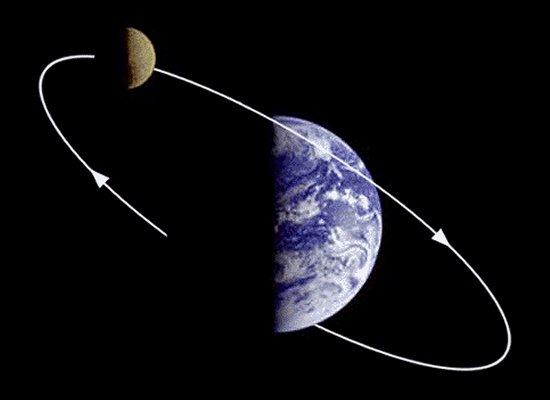 orbit
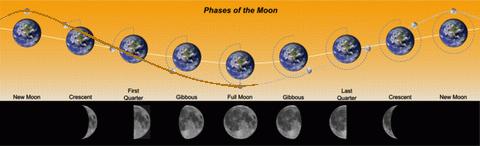 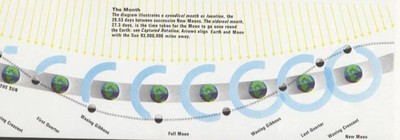 The yellow lines represent the noon sun each day of the month. As the earth moves, it drags the moon with it.
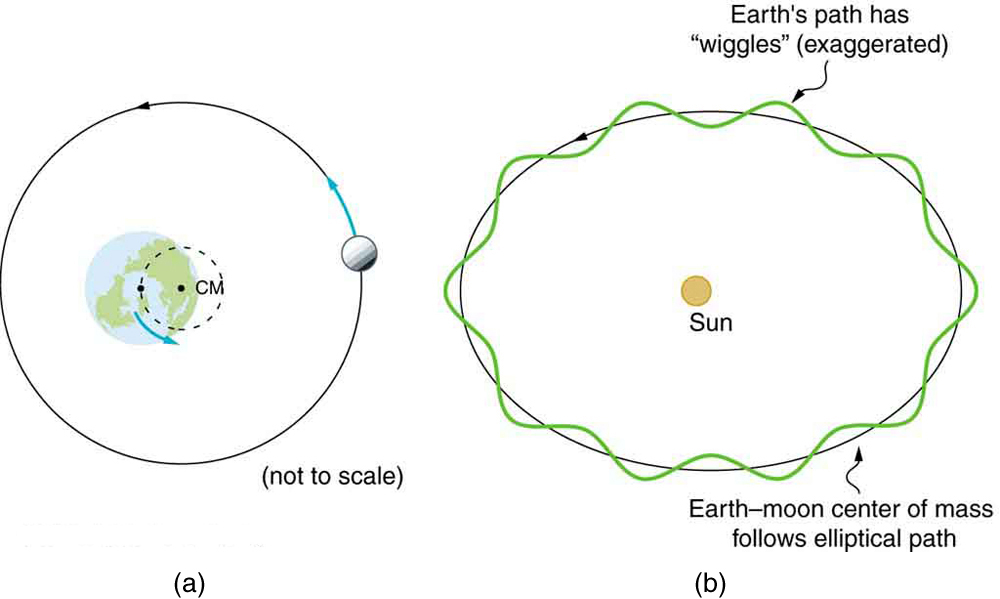 m
Moon
Earth
mz
Moon
Earth
m
Moon
Earth
m
Moon
Earth
This is an extremely 
exaggerated drawing
#2. The Moon always shows the same face to the earth
This is because the period of revolution(orbiting) is exactly the same as the period of rotation (spinning)
Therefore, the moon does spin on its axis, it is just that the earth is inside the spin so we only see one side of the moon
The side we don’t see is called the “Far Side of the moon”
The first time we ever saw the far side was when astronauts sent back photos taken when they orbited the moon during the Apollo missions
The Far side of the Moon
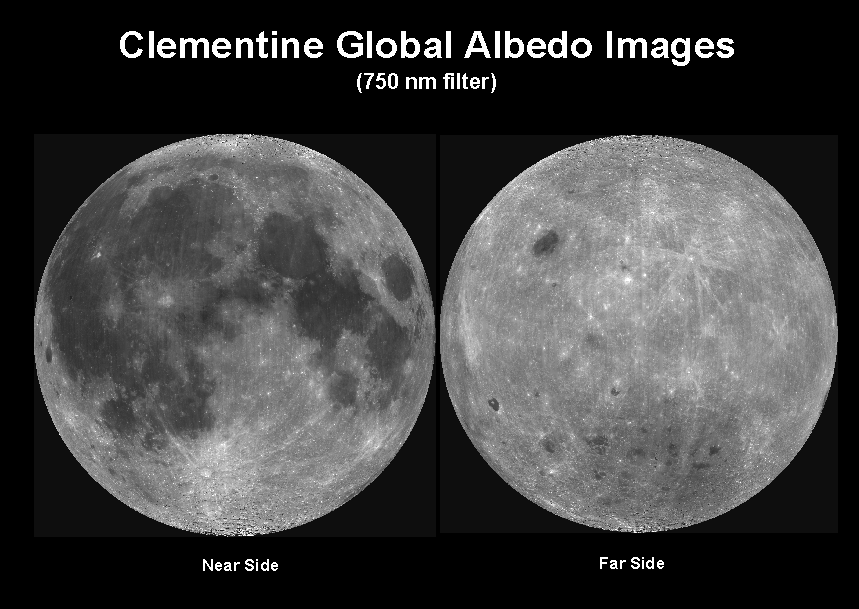 Seas on the moon?
The ancient people thought that the moon was just like Earth; if the earth had land and water, then so did the moon.
Ancients thought that the dark areas on the moon were the seas. They called them mare (sea in Latin; maria plural).
They were partly right, the dark areas are seas of lava, made from basalt, a rock made from hardened lava
These ‘seas’ haven’t been liquid for millions and millions of years.
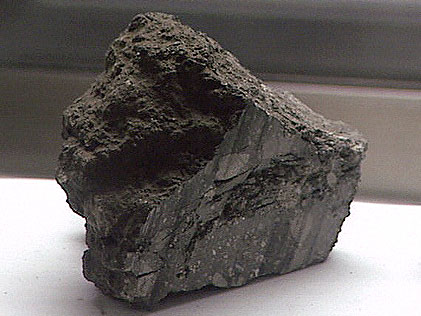 Moon Basalt
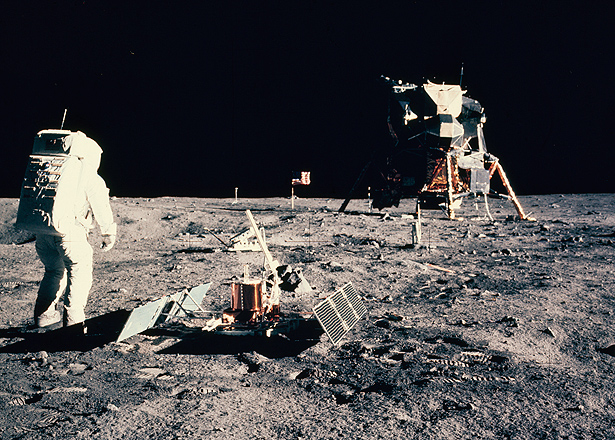 Moon Basalt Scoria (basalt with holes)
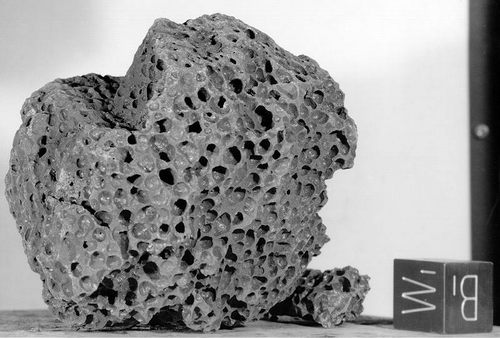